Easy Street
You are about to see a series of unrelated pictures.  For each picture, write a short response.  Your response can be anything as long as it is school appropriate and relates to the picture.
Easy Street
In the past, students have 
written descriptions of the picture
responded in the style of a Tweet
created a short description of an event leading up to or resulting from the scene captured in the picture
and other imaginative and creative responses

READY?  HERE WE GO!
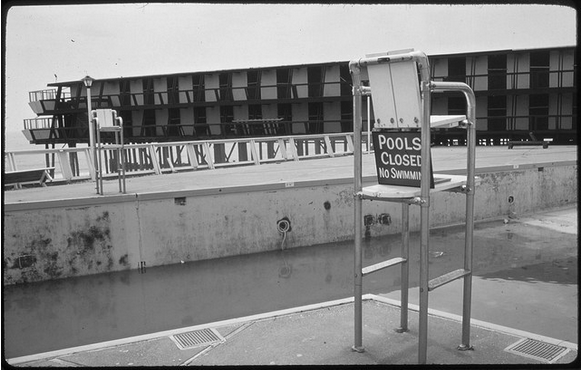 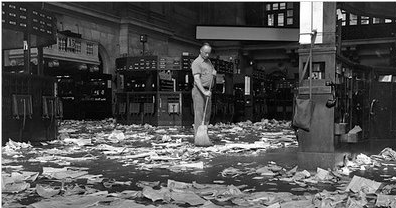 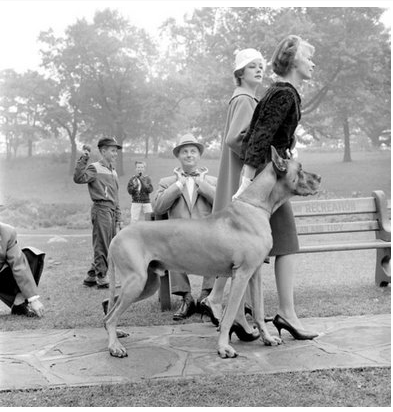 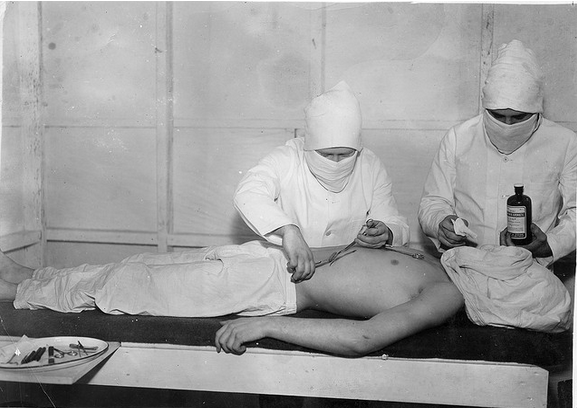 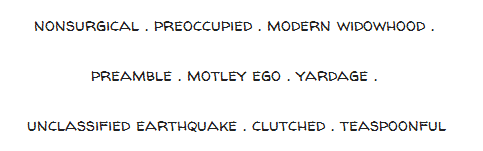 Easy Street
Your task:
Write a 400-600 word story
Your story can be about anything you want (school appropriate of course) but it must include at least two of your responses (word-for-word) and the two (or more) words you chose from the last side.  

Start now… this is due at the end of the period